Suture Workshop
Objectives
Suture
Learn the basics of wound healing and evaluation
Identify the equipment needed
Learn how to select suture and type of repair
Practice simple, vertical mattress, and tip stitches
Biopsy
Learn the types of biopsy and when they are best used
Identify the equipment needed
Practice punch and shave biopsy
Why Suture Wounds?
Faster healing
Less infection

By:
     Wound edge apposition
     Reduce tension on edges
Why Not?
Old wounds
> 18 – 36 hours
Infection
Refer
Tendon
Nerve
Unable to achieve hemostasis
Preparation
Clean		
(Sterile gloves don’t make a difference)
Irrigate if dirty - Tap water OK
No alcohol, peroxide, betadine in the wound!
Anesthetize
Trim hair
Avoid shaving
?? Debride
Epinephrine or not?
Epinephrine 
Less bleeding
Numbing lasts longer

No Epinephrine
Worry about distal necrosis
Circumferential  fingers, toes, penis
?? Ears (poor blood supple)
? Nose
Instruments
Needle driver
Forceps with / without teeth
Scissors
? Scalpel
Undermining
Debriding
Instruments
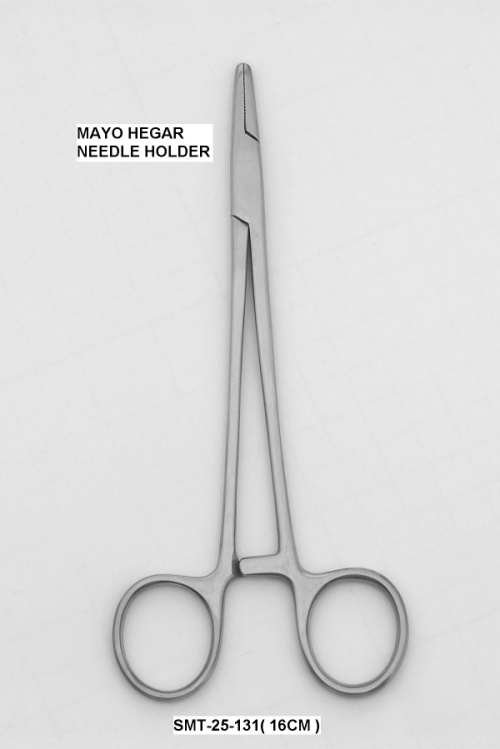 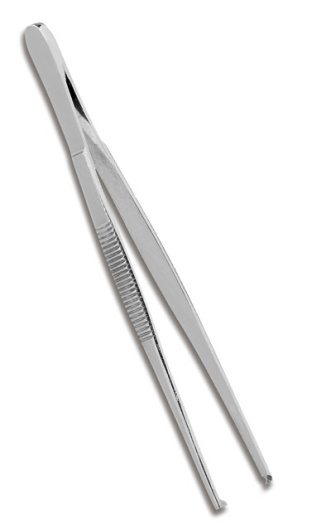 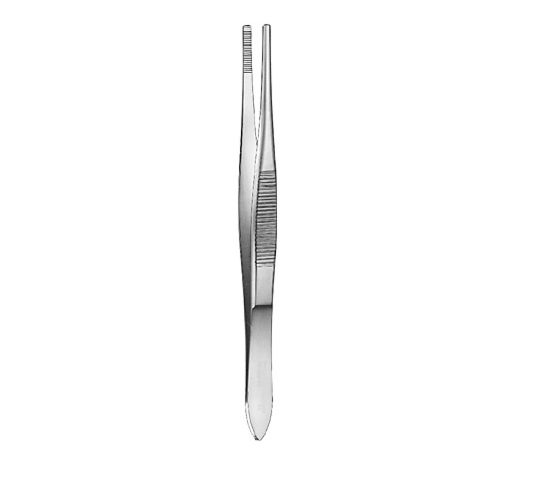 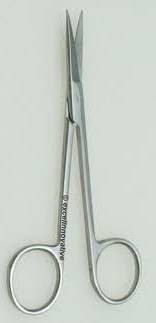 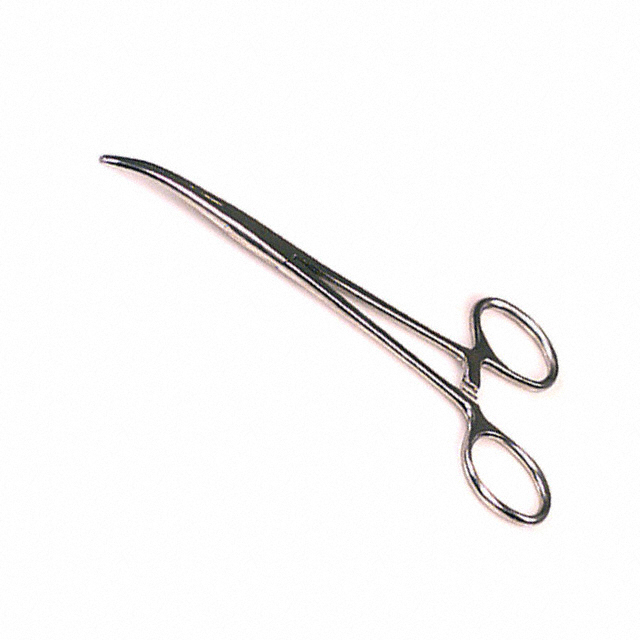 What instruments are disposable?
All-metal instruments in the clinic are NOT disposable.

Dermablades, scalpels, biopsy punches are disposable.

Scissors, needle drivers, forceps are NOT disposable.


** You are responsible for disposing of your sharps:
	Needles, suture needles, scalpels, punches **
Suture
Absorbable (deep)
Dexon, Vicryl, Monocryl, Chromic
Non-absorbable
Nylon, Prolene
Monofilament vs Braided
Braided
Strong
Easy to tie
Wicks bacteria
More trauma when removed
Monofilament (fishing line)
Weaker, harder to tie, does not wick, less trauma
Sizes
#2, #1, O, 2-O, 3-O, … 6-O, … 10-O

Smaller to the right.
Needles
Taper
Viscera
Cutting
Skin

Hold needle near tip of needle holder at ½ to 2/3 of the way between the tip and suture
Skin Layers
Line up basilar layers
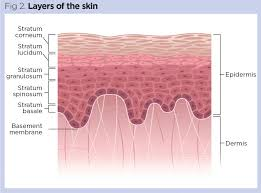 How tight?
You are just getting the skin edges together 
If you pull too tight you cut off blood supply and tissue dies
Types of Repair
Simple
Vertical Mattress
Horizontal Mattress
Tip
Square vs Granny
Place the needle driver parallel to the wound’s direction.  Grab the short end.
Hold the longer side of the suture (with the needle) and wrap OVER the needle driver.
Alternate over and under = square knots!! 
Surgeon’s knot – first one is wrapped twice
# of throws
Braided – 3 – 5 throws
Monofilament - ~ 6 throws
Simple Sutures
Most wounds
Little to no tension
½ at a time
Surgeon’s knot
Simple Suture
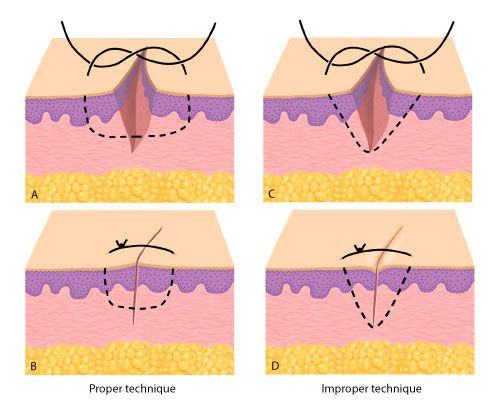 Simple – Rule of halves
Vertical Mattress
Gaping, high tension wounds
Cosmetic, thin skin
Easier than 2 layer closure
Vertical Mattress
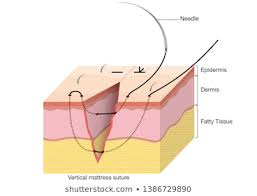 Far, Far
Near, Near
Horizontal Mattress
Rarely used on skin 
more likely to cause necrosis
Good for deep layer closure
Close dead space
Horizontal mattress
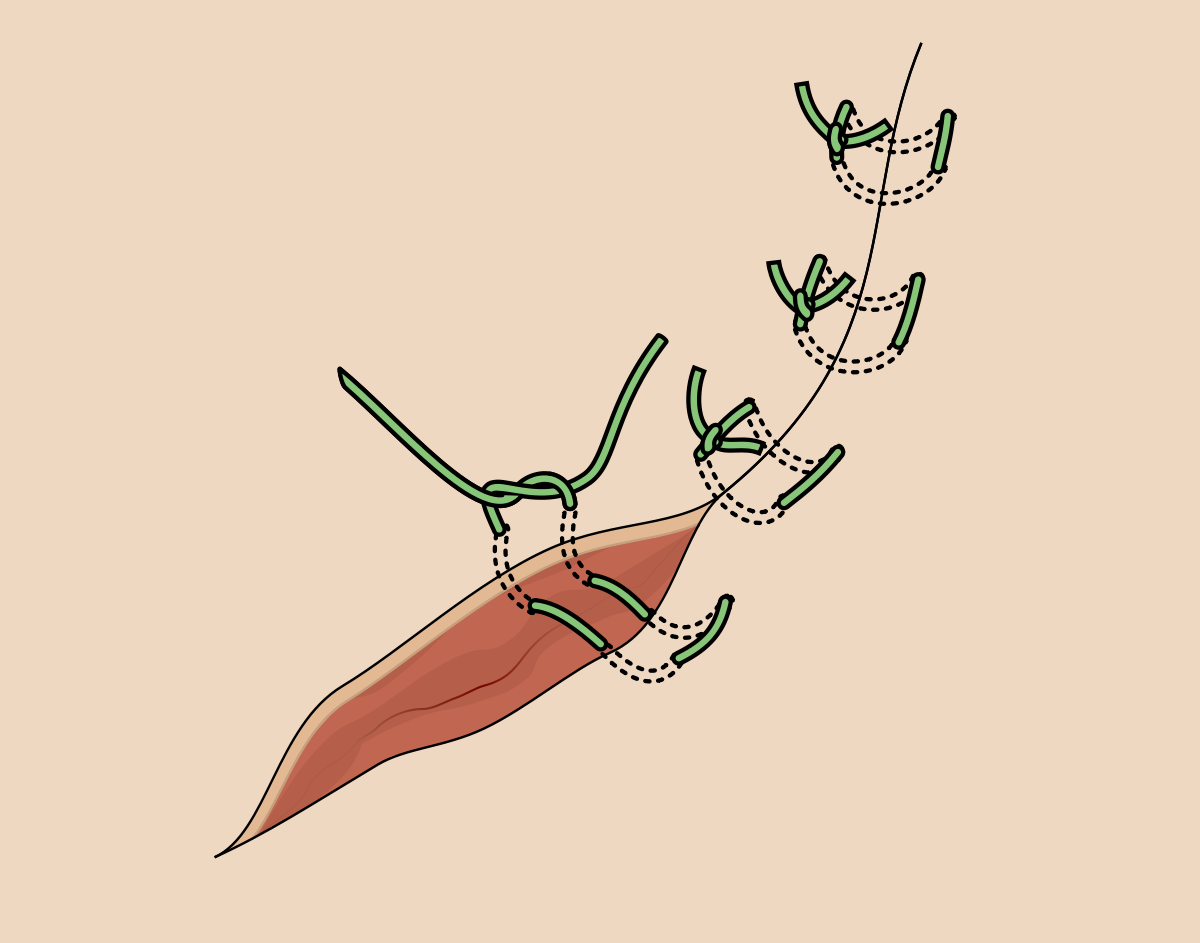 Tip Stitch
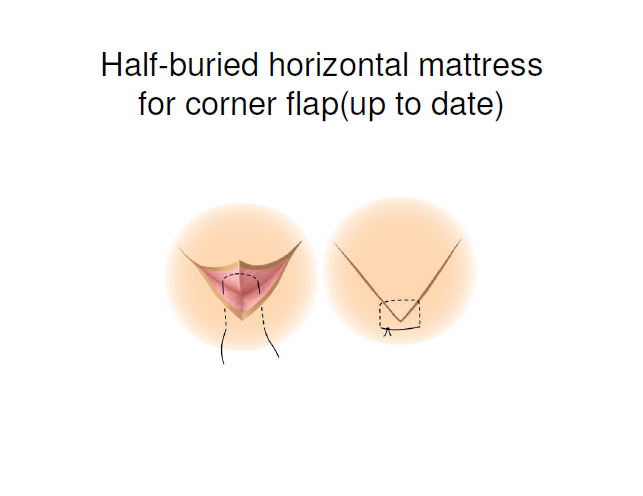 Post Procedure Care
Clean off blood
? abx
Occlusive dressing (Tegaderm)
Clean and dry for 12 – 24 hrs
Clean more important than dry
Sutures out when?
Billing
Simple 
By Length
Intermediate
2 layer
Debridement
Undermining
Complex
We won’t bill
Practice !
Simple
Vertical Mattress
Tip
?? Horizontal Mattress
Biopsy
Biopsy - Why
Remove lesion
Get tissue for lab
Biopsy – Types
Excision
Remove it all
Wide border if possibly malignant
Punch
Take a piece for the lab
Shave
Partial thickness removal
Skin Tension Lines
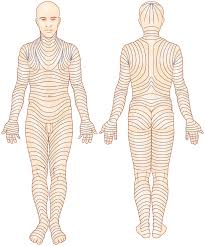 Anesthesia
Numb around, not through





Not:

Give yourself room to cauterize / sew
Punch - Instruments
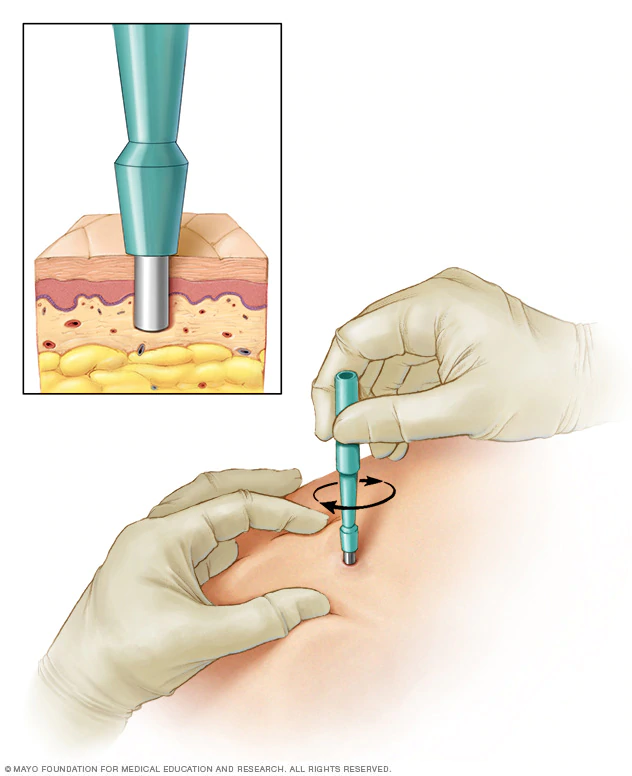 Punch
2.5 – 5 mm
Forceps
Scissors
Specimen container
(Suture, Needle driver)
Punch - Which part?
Entire lesion
If possible
Worst looking part
If looking for cancer
Edge with some normal tissue
Blisters, auto-immune
Punch - Technique
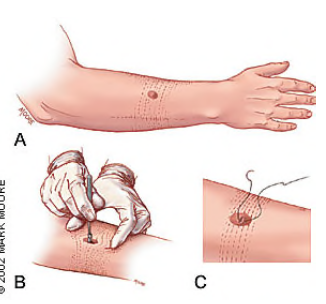 Twist punch back and forth to get through skin
Stop when you are through the skin – less resistance
Shave - Instruments
Blade
Scalpel
Dermablade
Forceps
Hemostasis
Bovie, Silver nitrate, Aluminum Nitrate
Specimen container
Scalpels
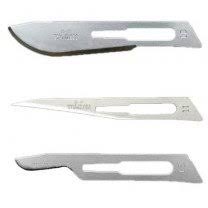 10

11

15
Shave - Dermablade
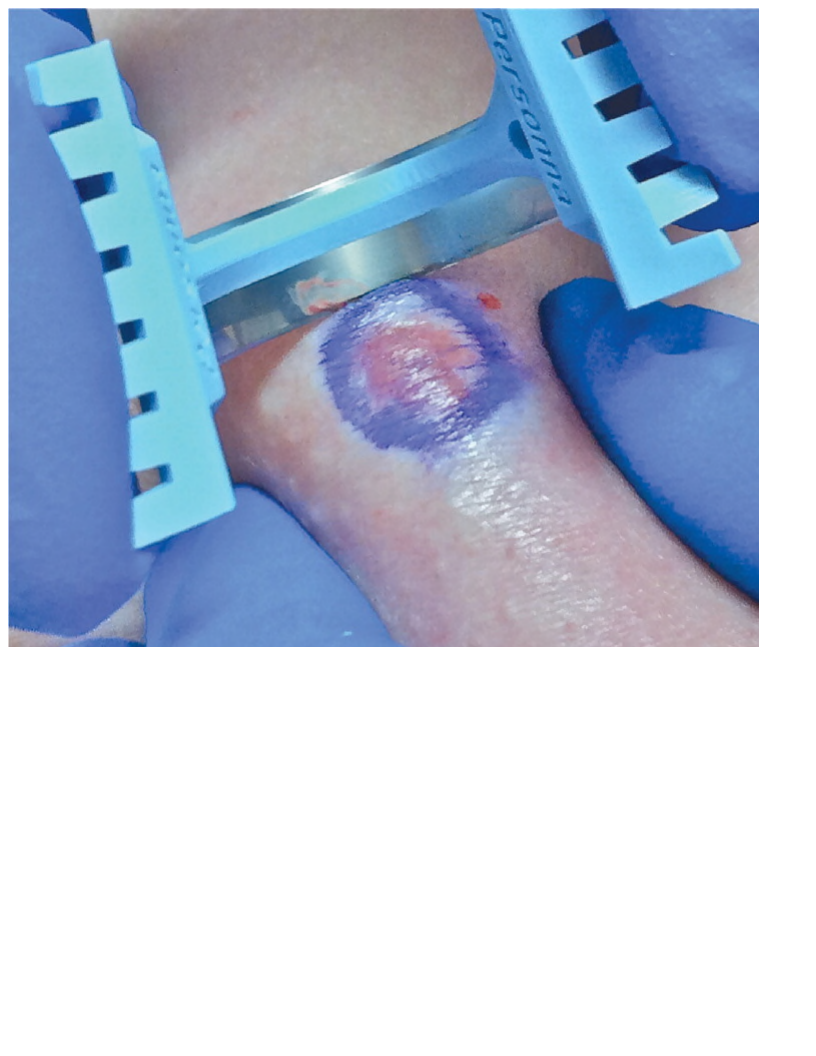 Scoop – rock back & forth
Change depth by changing shape
Billing
Biopsy - Practice
Punch
Shave